Les Sciences de la Vie et de la Terre
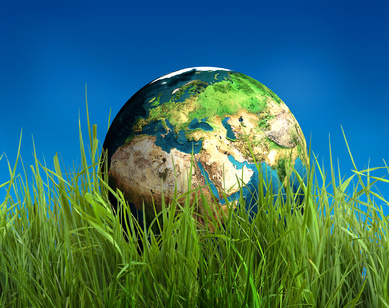 THÉMATIQUES ÉTUDIÉES


La Terre, la vie et l’organisation du vivant 

Les enjeux contemporains de la planète 

Corps humain et santé
En Seconde
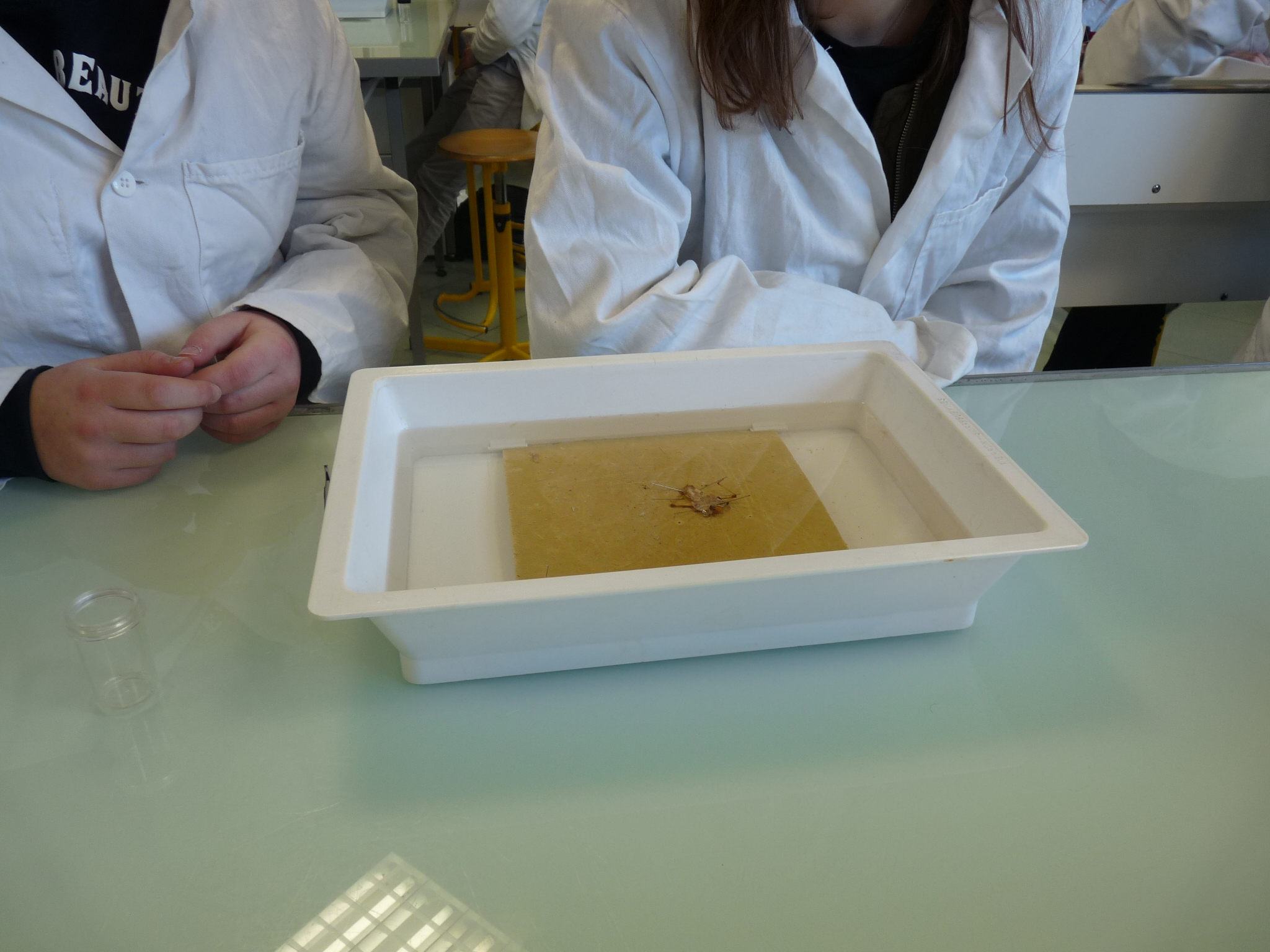 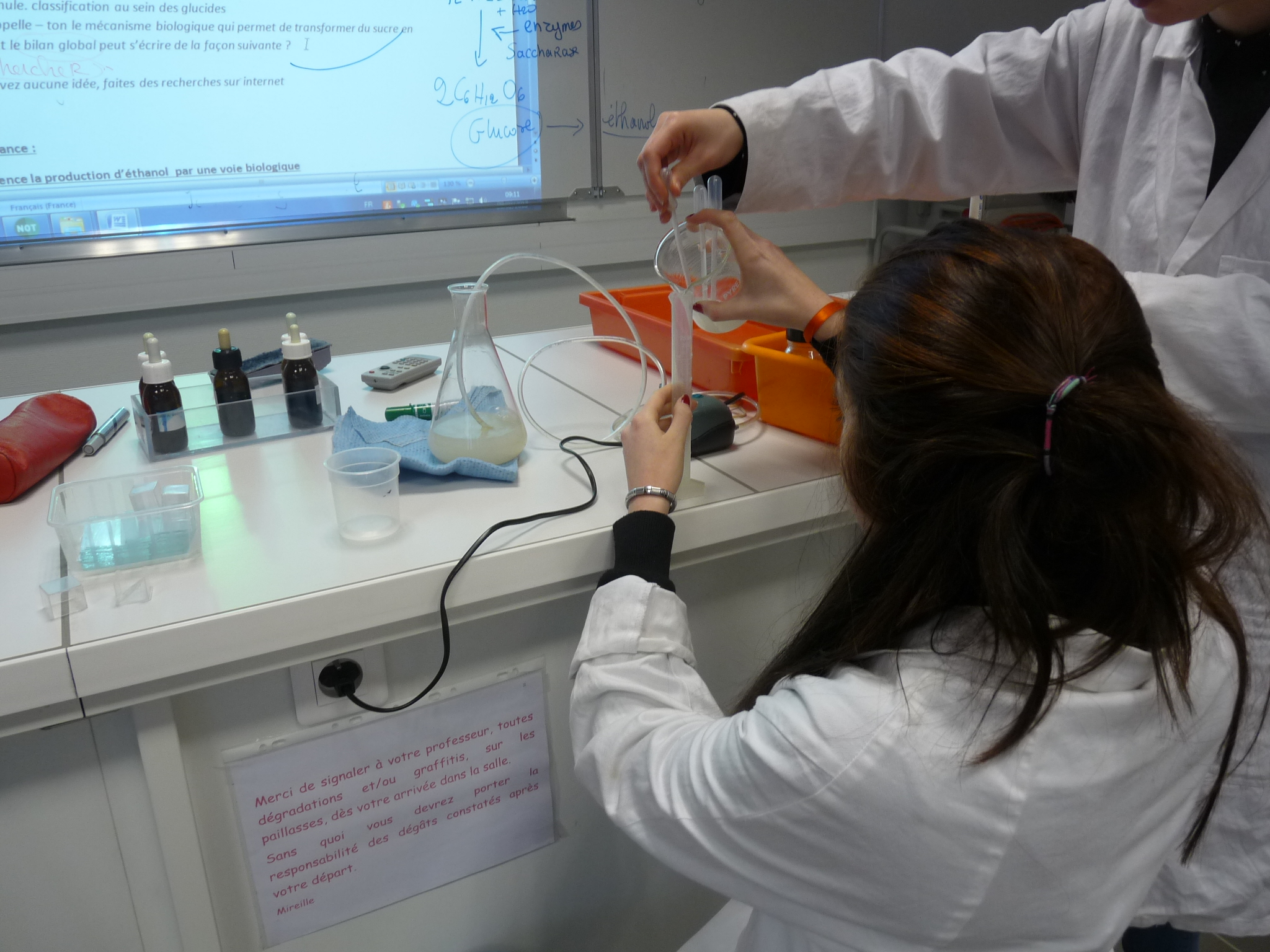 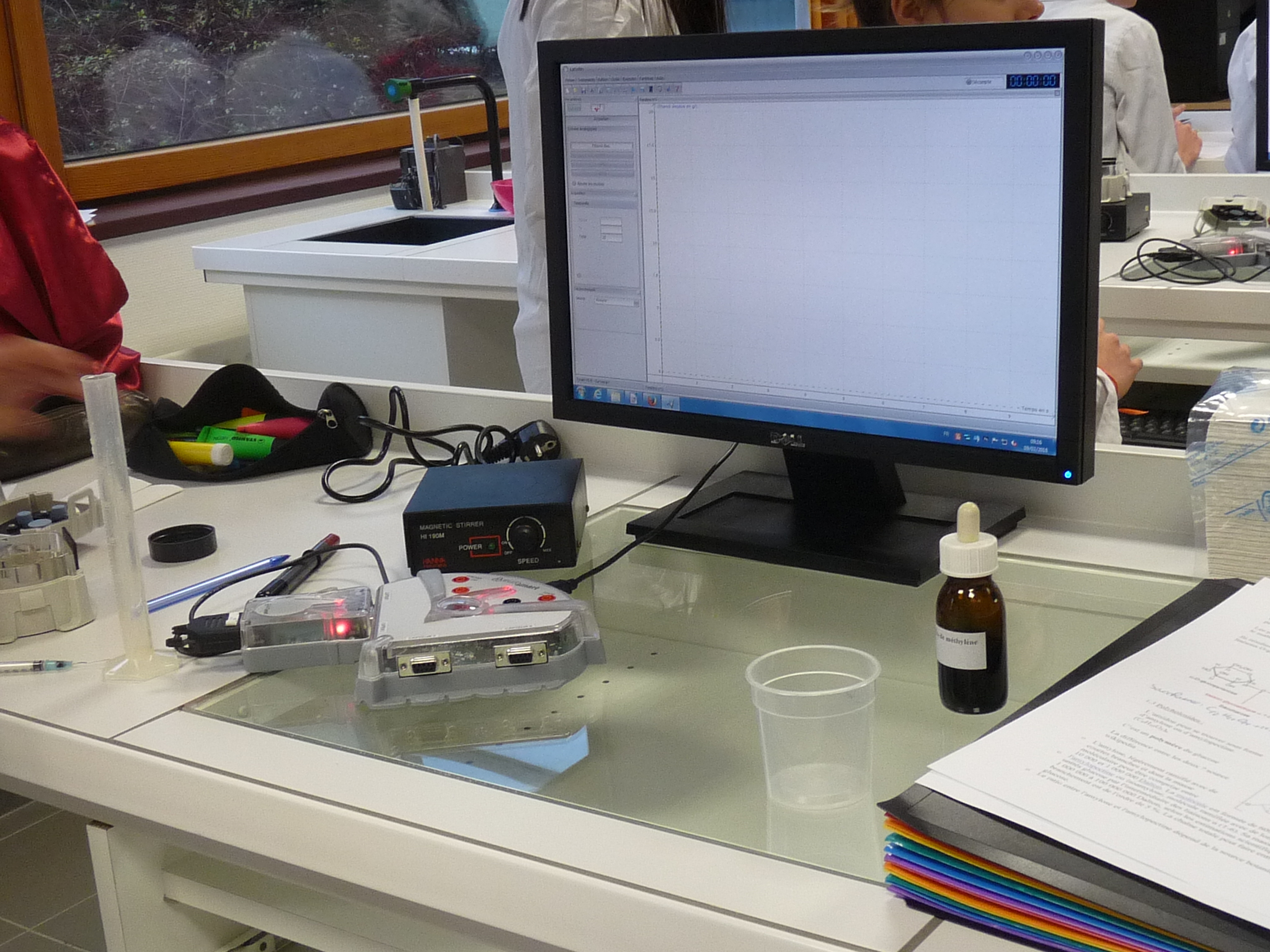 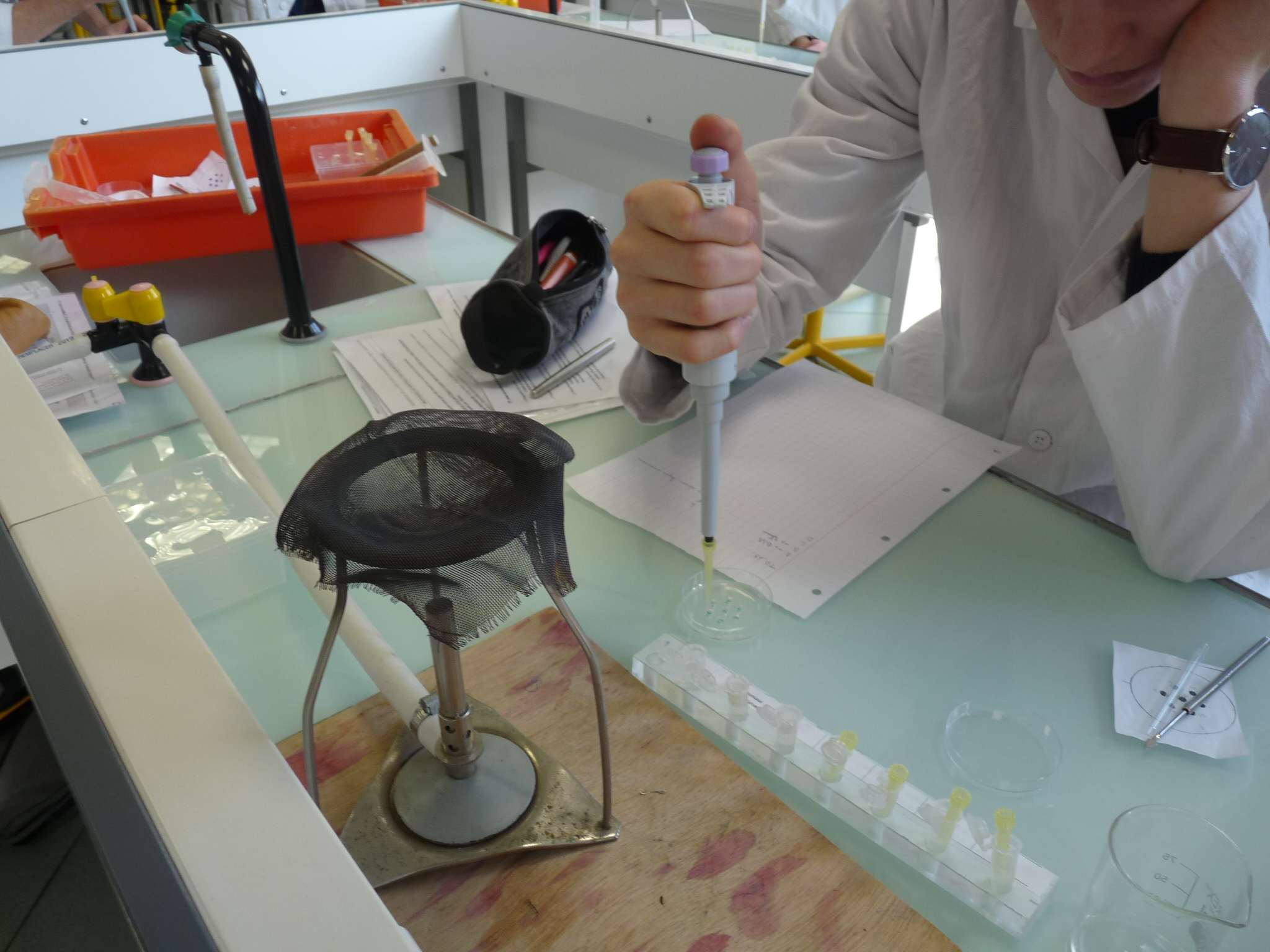 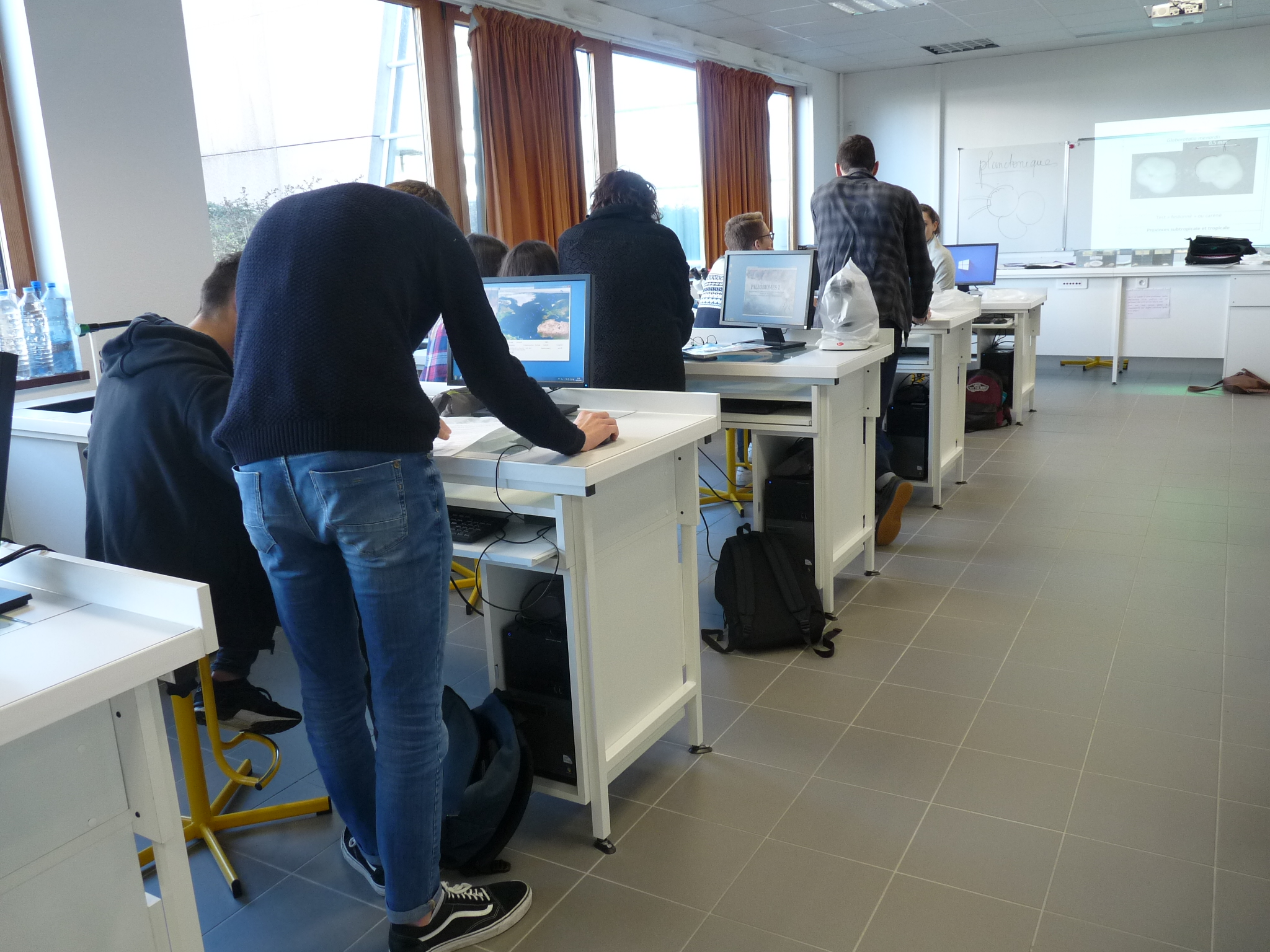 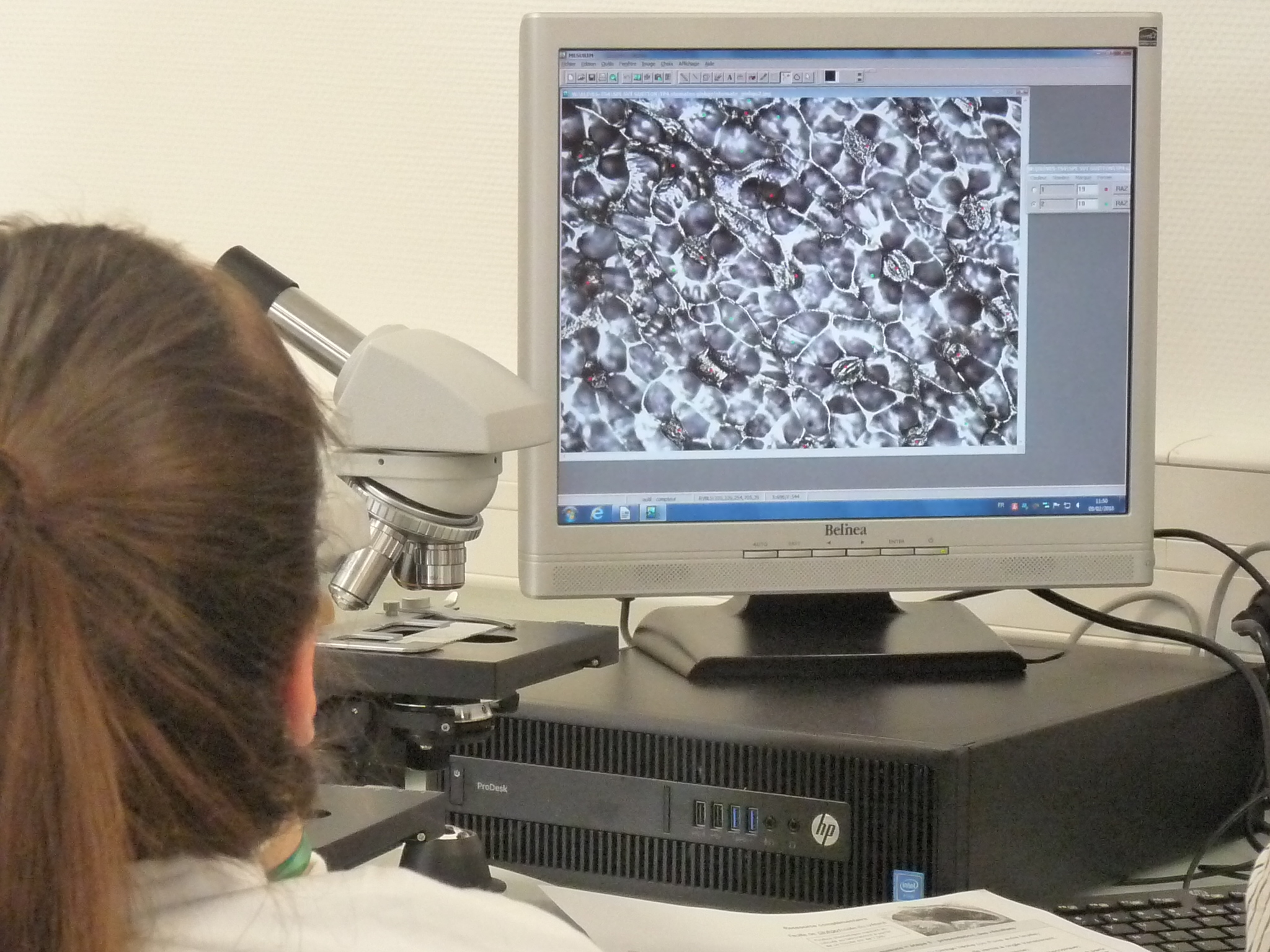 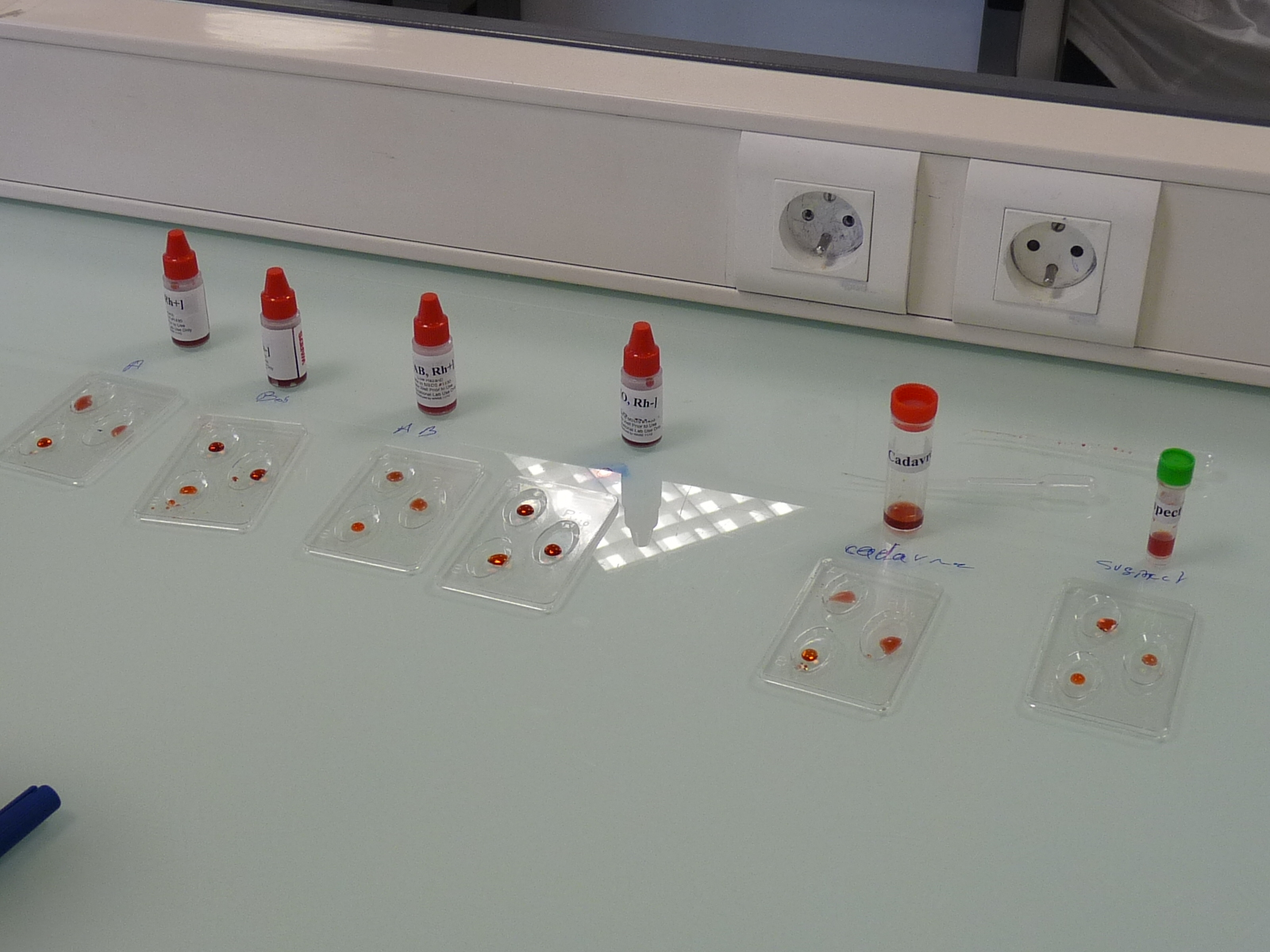